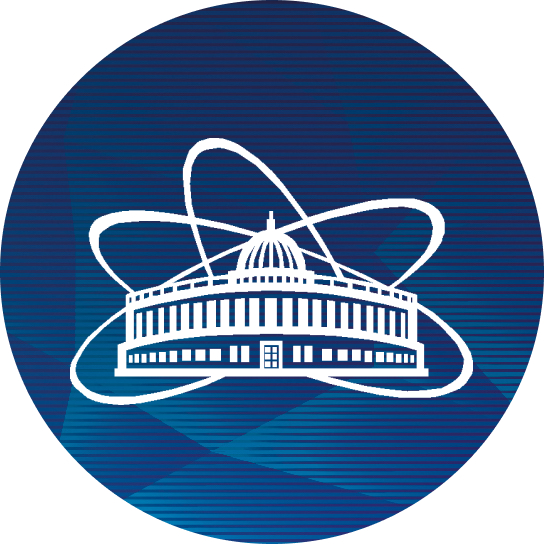 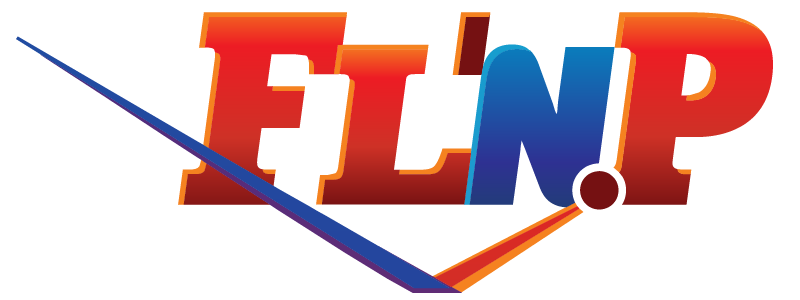 Assessment of the elemental composition of areca nut and soil samples collected in Northeast India
Inga Zinicovscaia

Joint Institute for Nuclear Research

inga@jinr.ru
Lalrinawma Zote,1, Khawlhring Lalrammawia 1,, Ananya Buragohain1, Lalrinhlupuii,1Bomngam Kakki1, Rebecca Lalmuanpuii1†, Zodinpuia Pachuau1, John Vanlalhruaia1, Rajendra Bose Muthukumaran1,*, Nachimuthu Senthil Kumar2, Lalrintluanga Jahau3, Mathummal Sudarshan4, Nikita Yushin5, Pavel Nekhoroshkov5, Dmitrii Grozdov5, Anastasiya Sergeeva5, Inga Zinicovscaia5,6, *
 
 
1 – Department of Chemistry, Mizoram University, Aizawl, India
2 – Department of Biotechnology, Mizoram University, Aizawl, India
3 – Centre for Rural Development Research and Trinity Diagnostic Centre, Aizawl, Mizoram, India
4 – UGC-DAE Consortium for Scientific Research, Kolkata Centre, Kolkata-106, India
5 - Frank Laboratory of Neutron Physics, Joint Institute for Nuclear Research, 141980 Dubna, Russian Federation
6- Horia Hulubei National Institute for R&D in Physics and Nuclear Engineering, 30 Reactorului Str. MG-6, Bucharest - Magurele, Romania
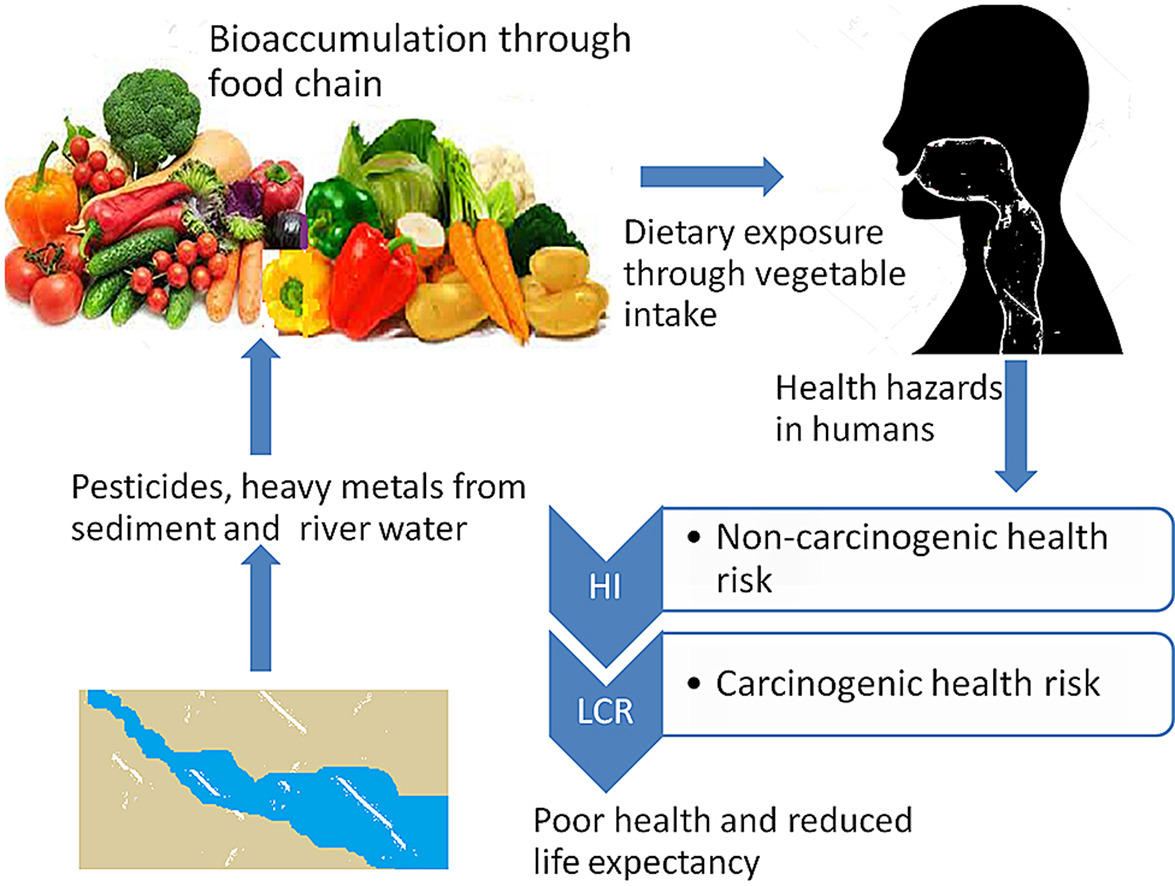 https://doi.org/10.1016/j.envres.2021.111780
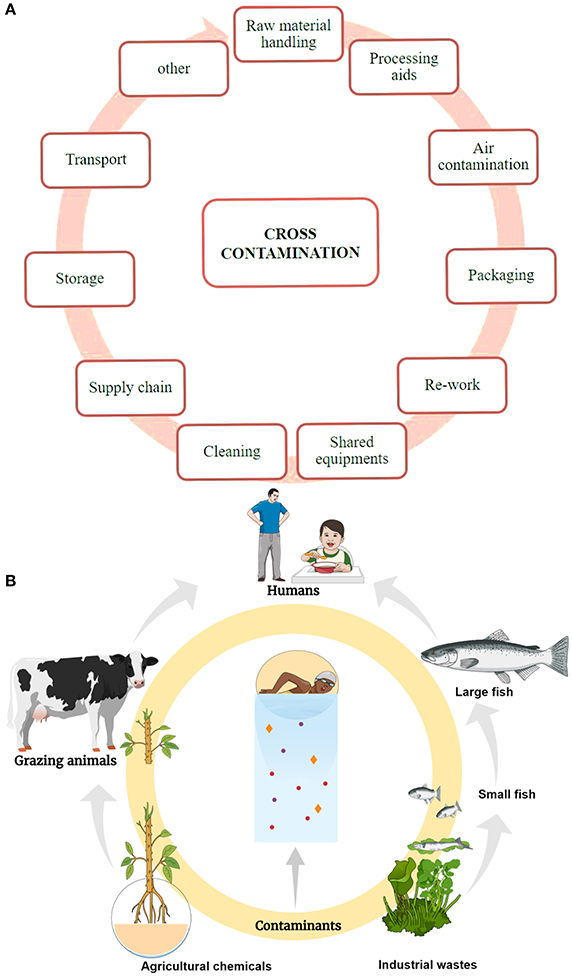 Contamination in the food production and processing
Contamination due to environmental influences
https://doi.org/10.3389/fphar.2017.00830
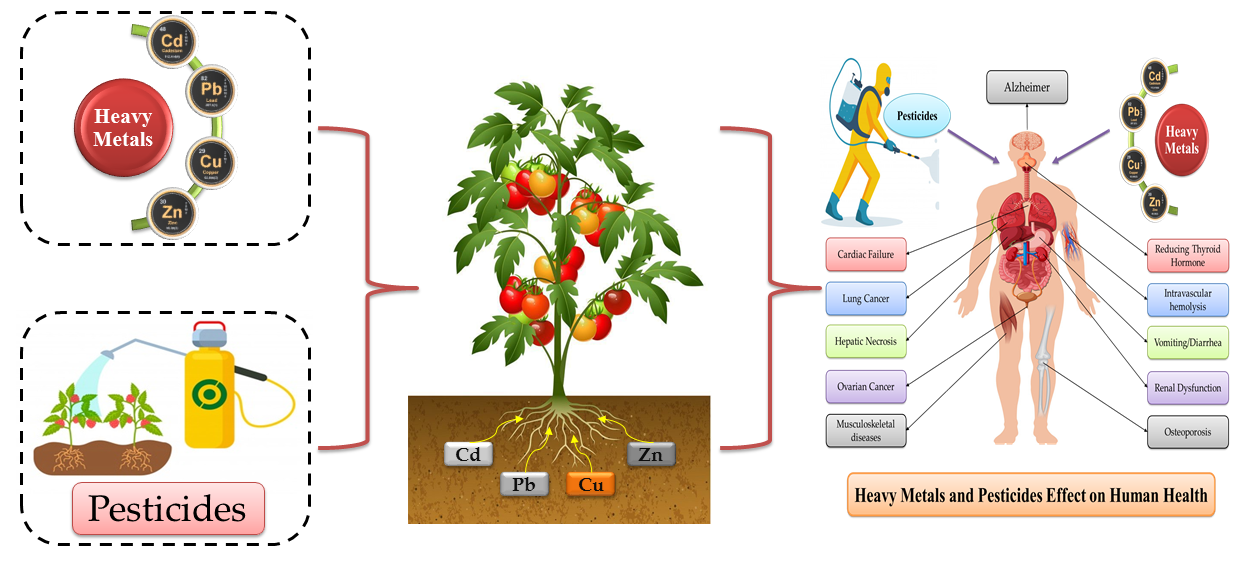 https://doi.org/10.3390/toxics9030042
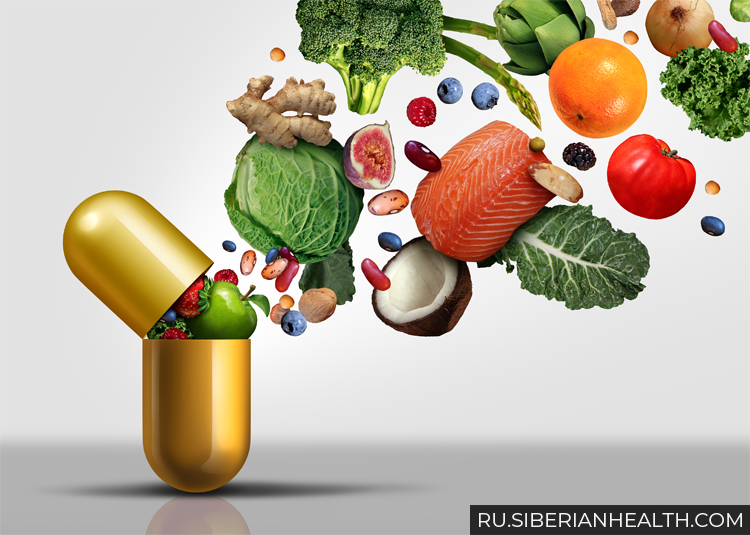 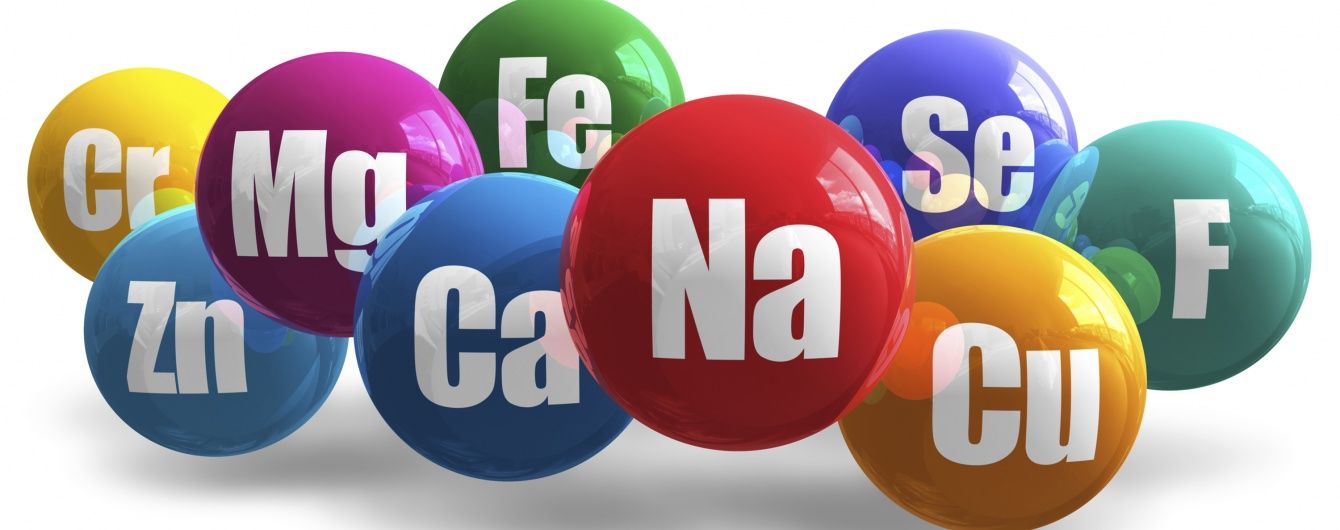 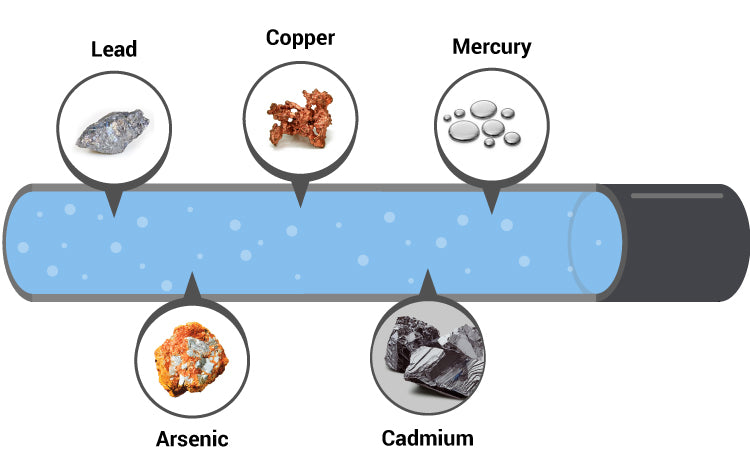 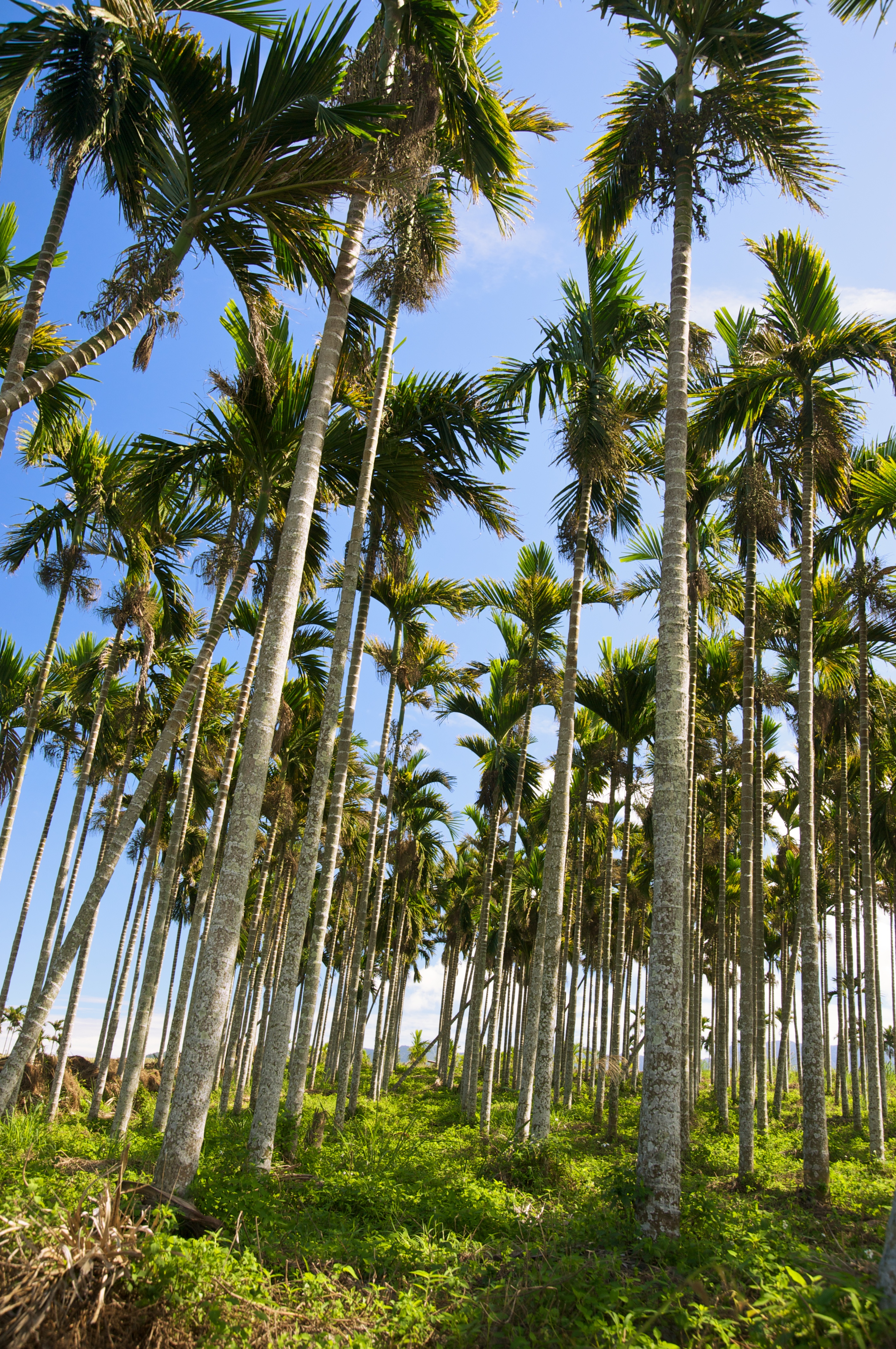 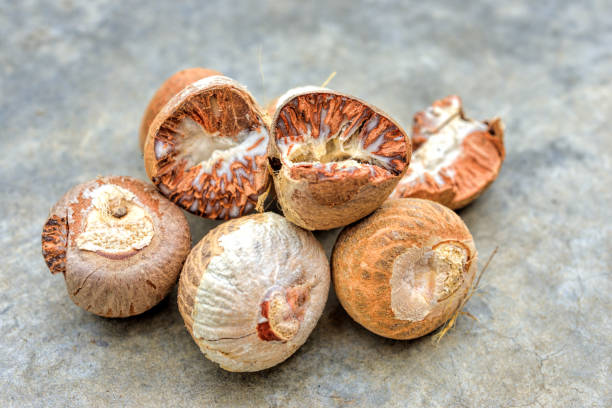 In Northeast India, virtually 60-65% of the population, on a daily basis, consume mature fresh areca nuts (2 areca nuts on average, whereas some ‘addicts’ consume 5-6 areca nuts on average).
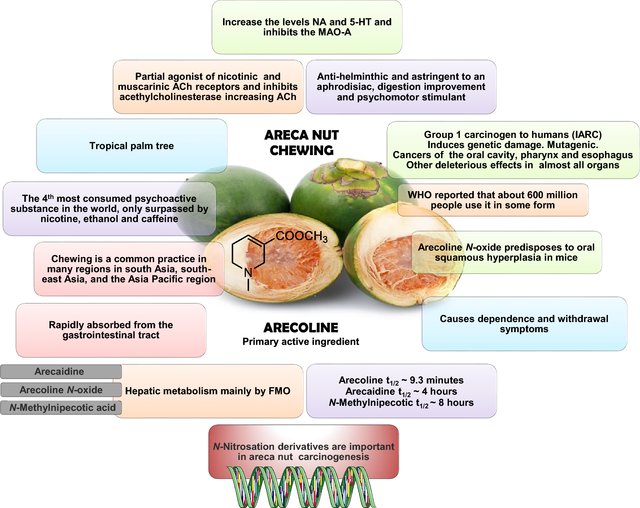 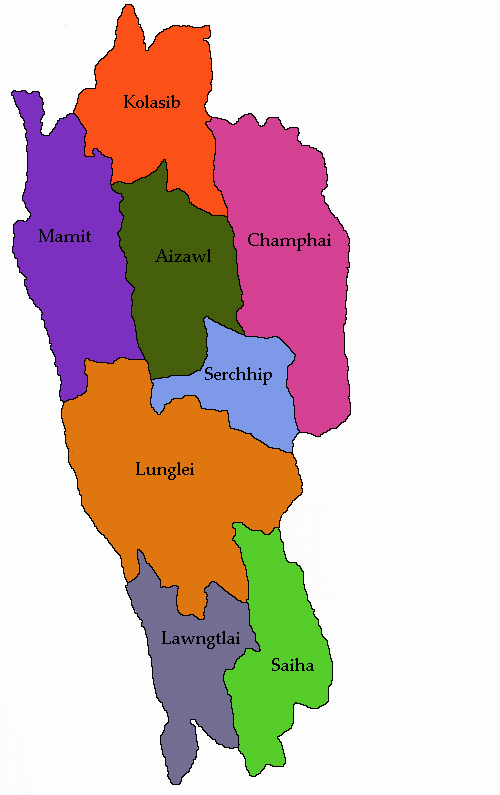 Samples were collected in very close proximity to the areca palm trees in Lengpui, Lengte, Zampui, Zamuang, Vairengte, Kolasib, Sibsagar,  Golaghat.
Mizoram State
Reactor and Radioanalytical complex REGATA
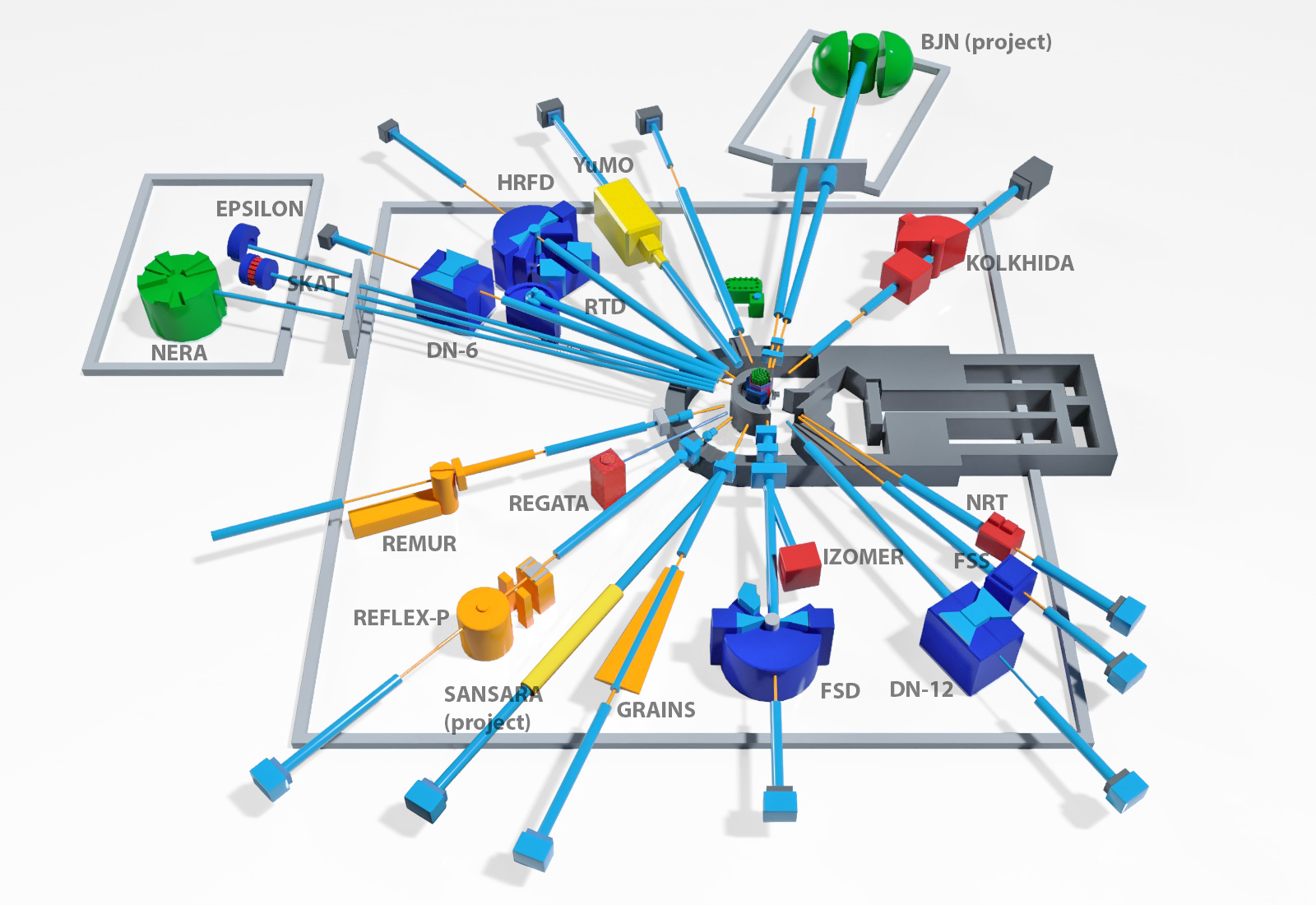 Diagram illustrating the process of neutron capture by a target nucleus followed by the emission of gamma rays.
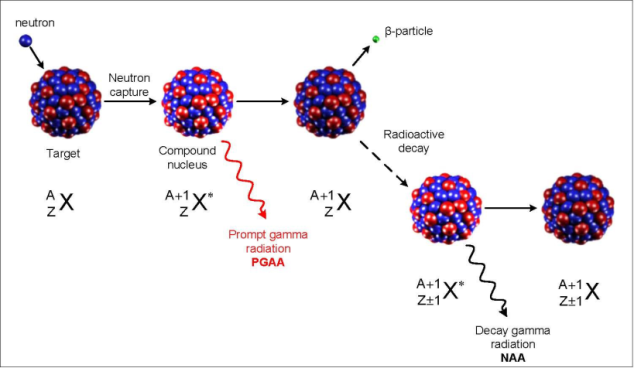 NAA features the following advantages:
high sensitivity to a majority of elements;
good selectivity;
a possibility of simultaneously determining a large number of elements;
The method works for a very wide concentration range, from percent level down to the ppt and even sub-ppt level.
independence of the results on the form of chemical compounds;
NAA is in an unbeatable position in analysis of the rare earth elements (REE)
A nondestructive nature, which allows avoiding the risk of contamination of samples with reagents or their incomplete dissolution;
easy procedure for preparation of samples for analysis.

The disadvantages of NAA are:
necessity of using nuclear reactors;
problems arising from storage and disposal of nuclear waste;
time required for analysis.
Analysis of  PT samples (short-lived isotopes)
Mg, Al, Si, Cl, Ti, V, Mn and Dy
Weight of soil, geological samples about 0.1 gram

Weight of plant samples and biological samples about 0.3 gram

Irradiation – 1 min(soil), 3 min (plant)

 Irradiation channel - Ch 2 (full neutron spectrum).

up to 4 samples of the same type (in compliance with the quantity of detectors) are irradiated simultaneously in polyethylene capsule.
Analysis of PT samples (long-lived isotopes)
Na, K, Sc, Fe, Co, Zn, Ga, As, Rb, Sr, Zr, Sb, Cs, Ba, La, Ce, Sm, Tb, Hf, Ta, W, Th, and U
Weight of samples as in case of short-lived isotopes

Irradiation – 3-5 days

Irradiation channel - Ch 1 (Cd- screen, epithermal and fast neutrons)

Cooling -3.5 days/ Repacking 

First measurement- 30 min.(live time), directly after repacking 

Cooling time – 20 days after the end of irradiation/ Second measurement – 1.5 hours (live time)

12-15 samples and 3-4 standards are irradiated simultaneously in one container

Standards are located in the middle part of container.
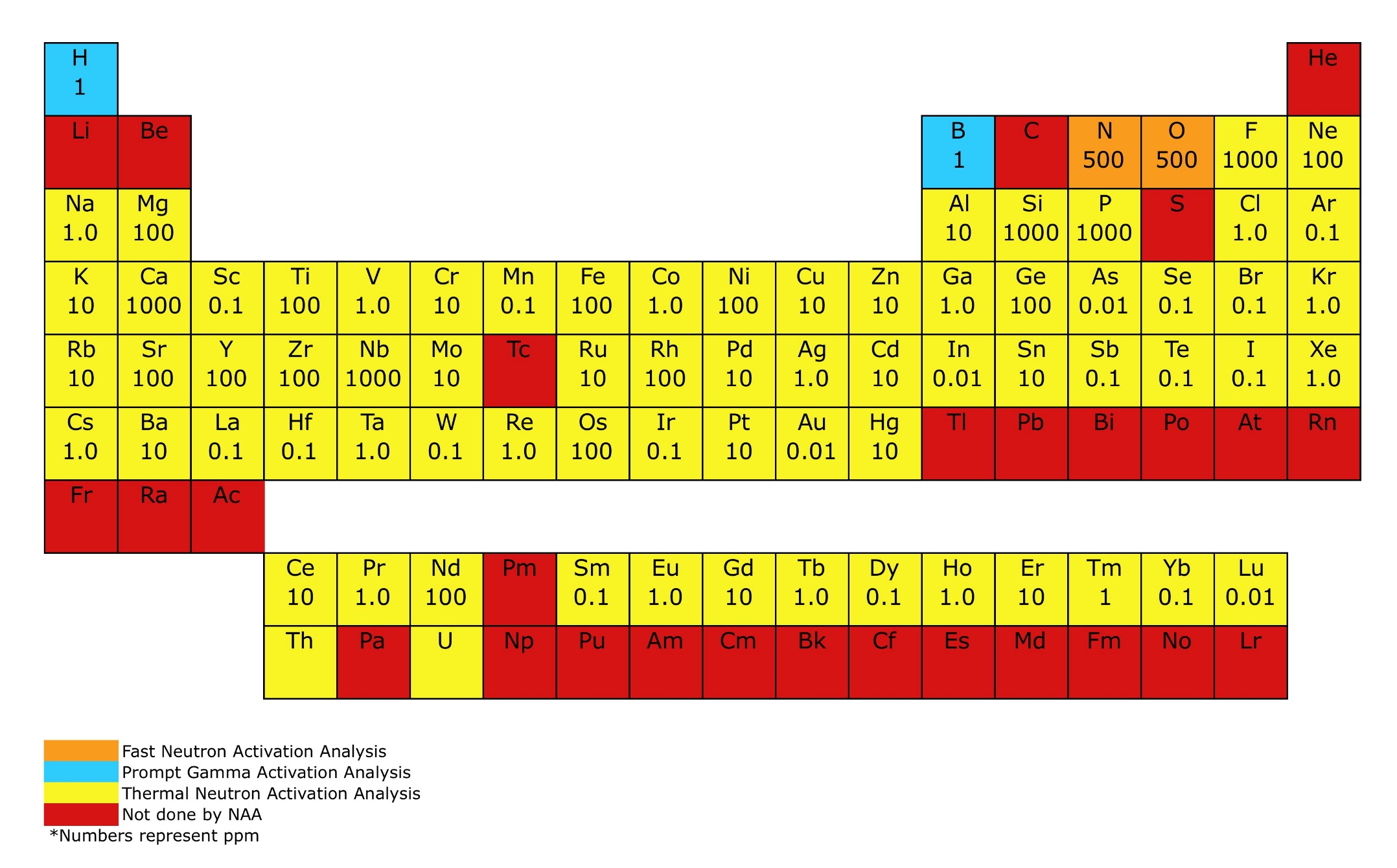 https://www.nist.gov/laboratories/tools-instruments/instrumental-neutron-activation-analysis-inaa
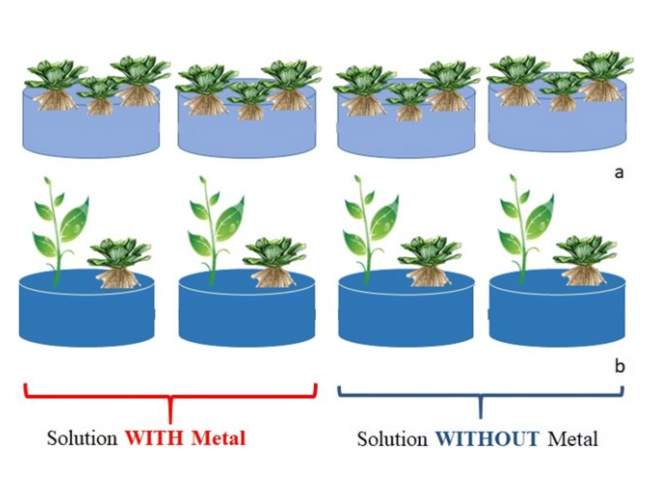 Water biomonitoring
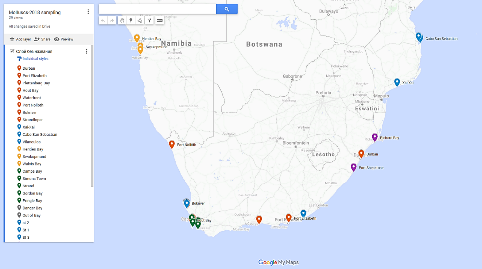 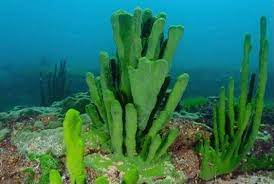 Active and passive biomonitoring
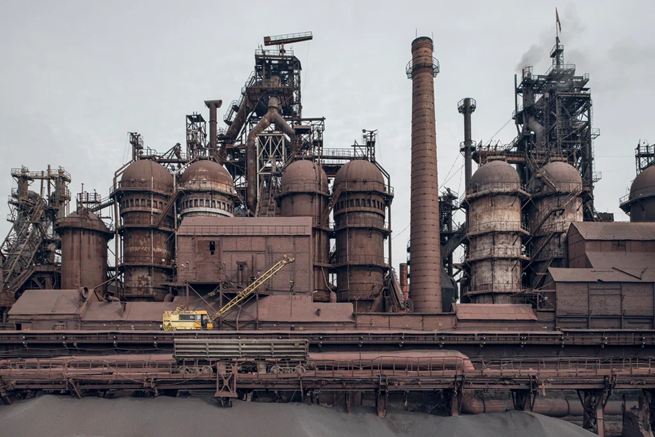 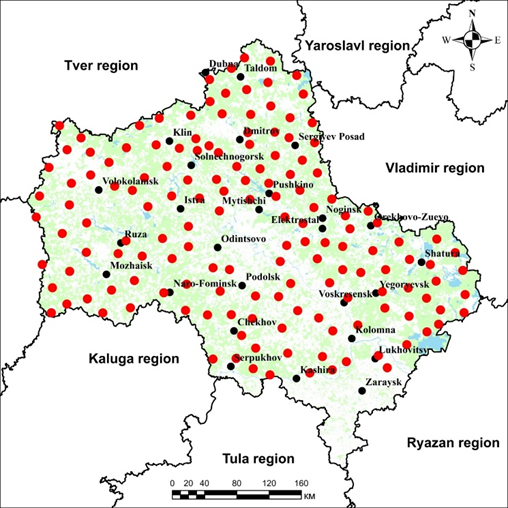 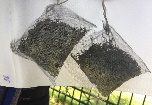 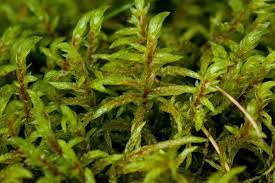 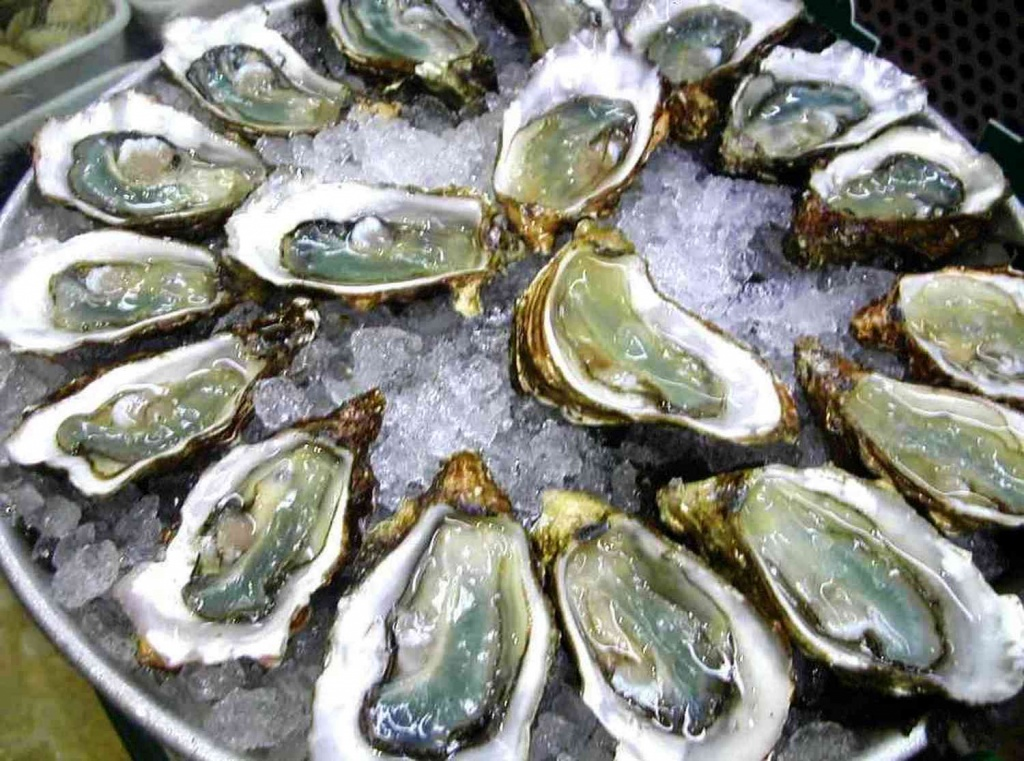 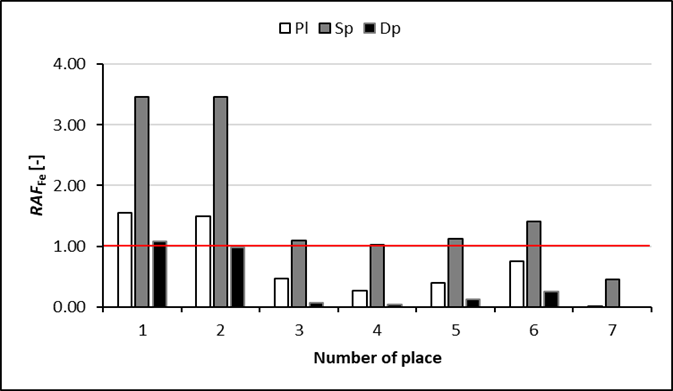 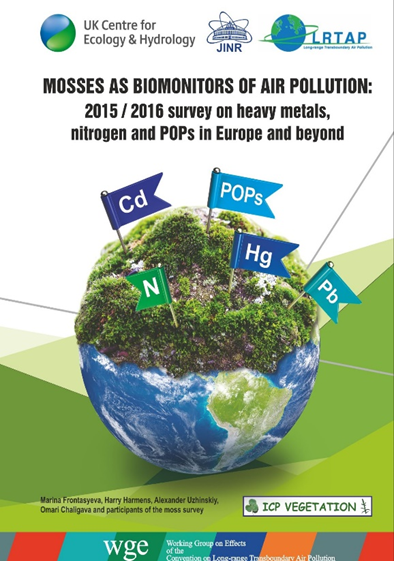 Soil bioremediation
Scientific directions
Wastewater treatment
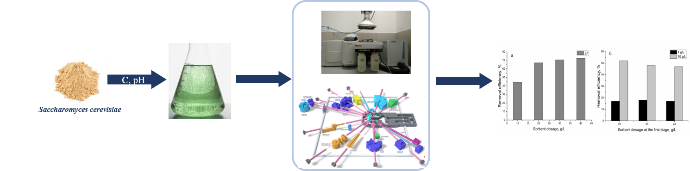 Nanotoxicology
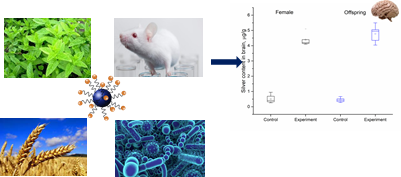 Food quality assessment
Analysis of extraterrestrial materials
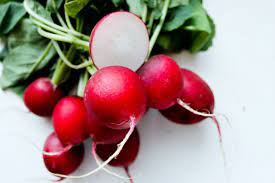 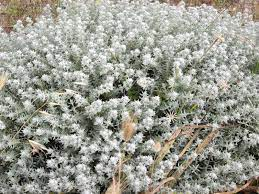 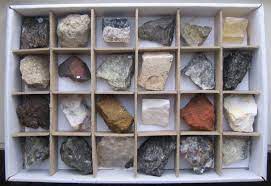 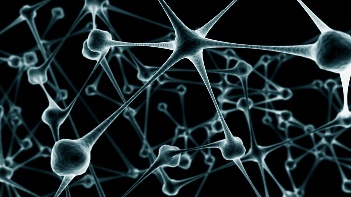 Geology and archeology
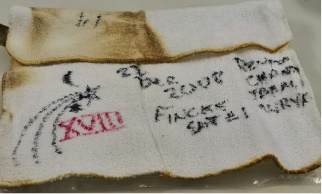 Thermo Scientific™ iCE™ 3000 Series AA spectrometers with electrothermal (graphite furnace) atomization.
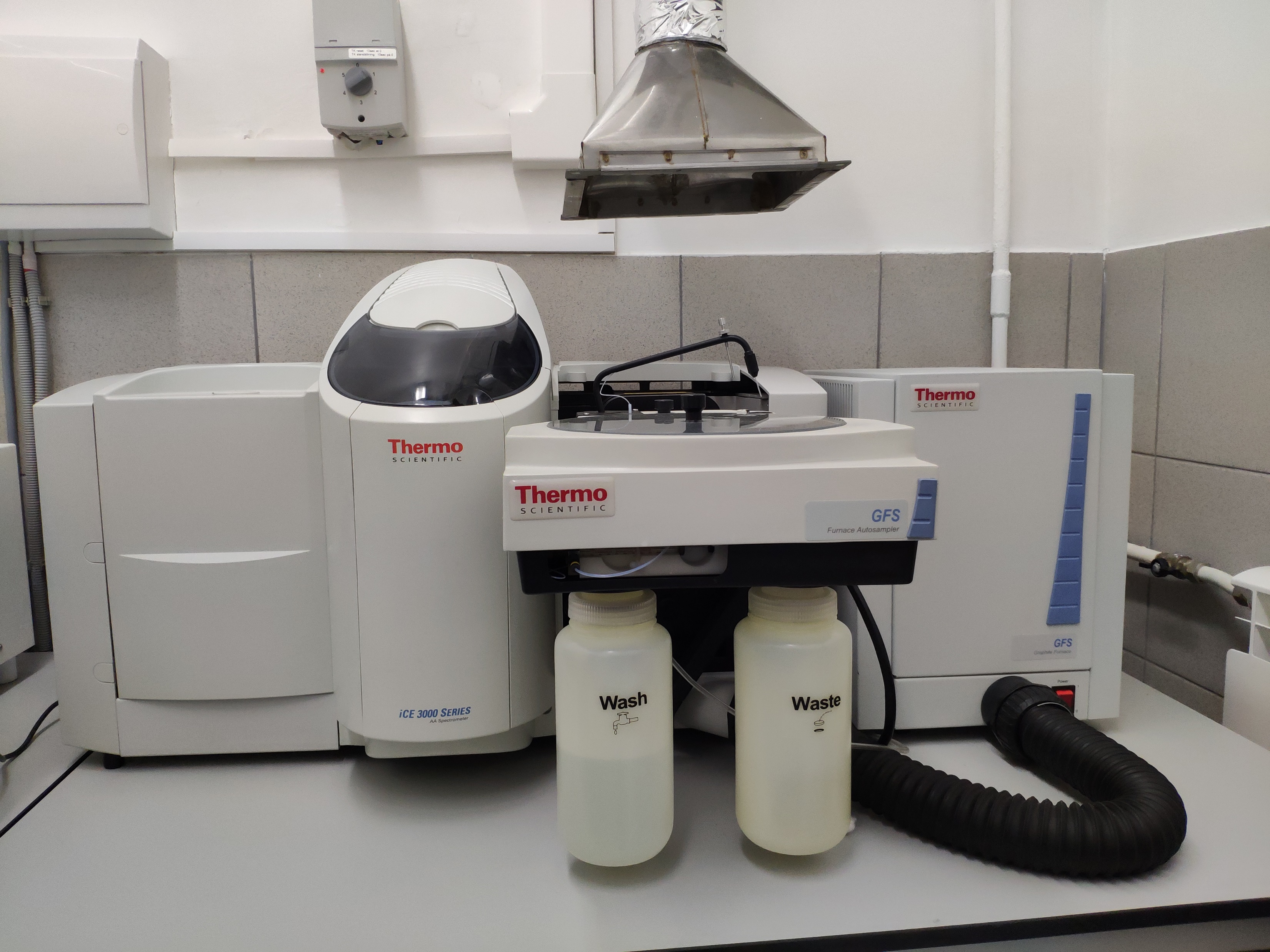 Limits of detection

As- 0.4 µg/L
Cd – 0.007 µg/L
Cu- 0.19 µg/L
Cr- 0.1 µg/L
Pb  -0.08 µg/L
Sb - 0.25 µg/L
Milestone's DMA-80 Direct Mercury Analyzer
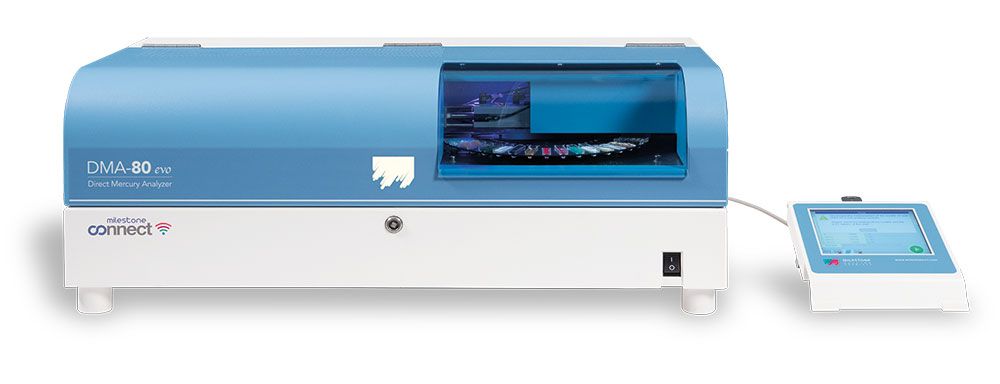 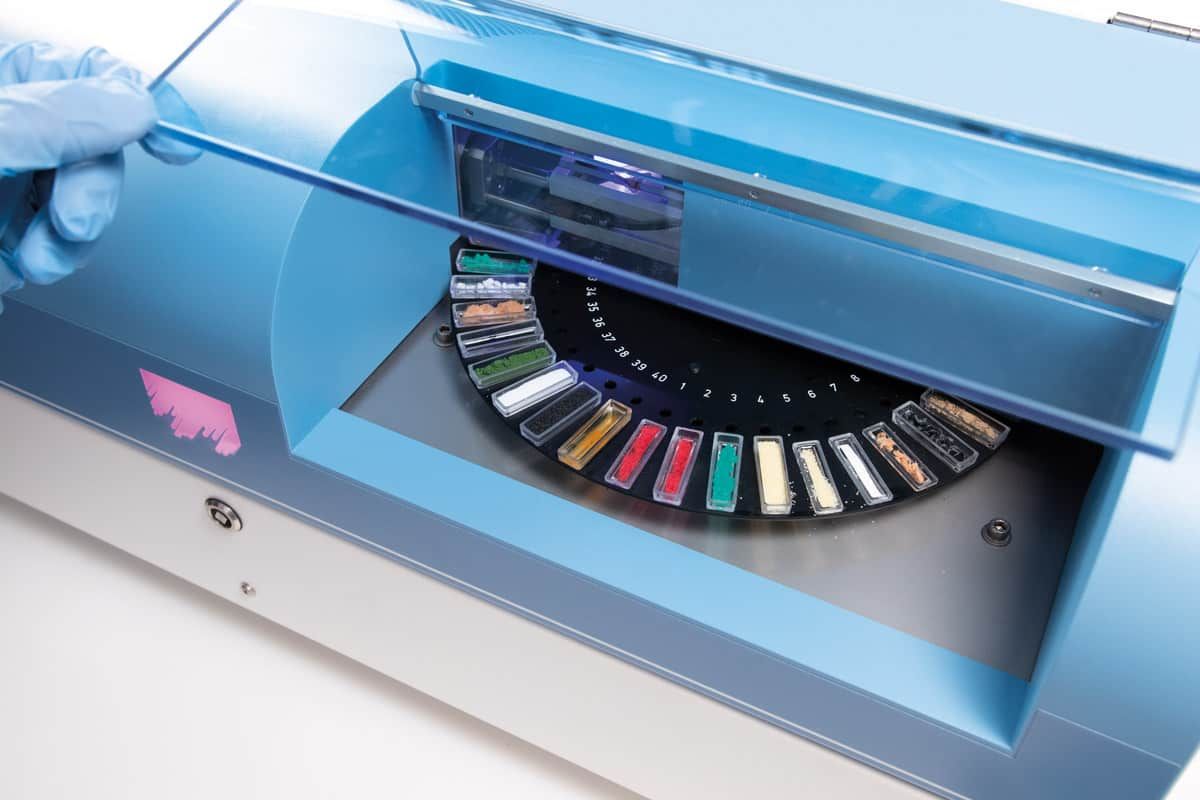 Elemental profile
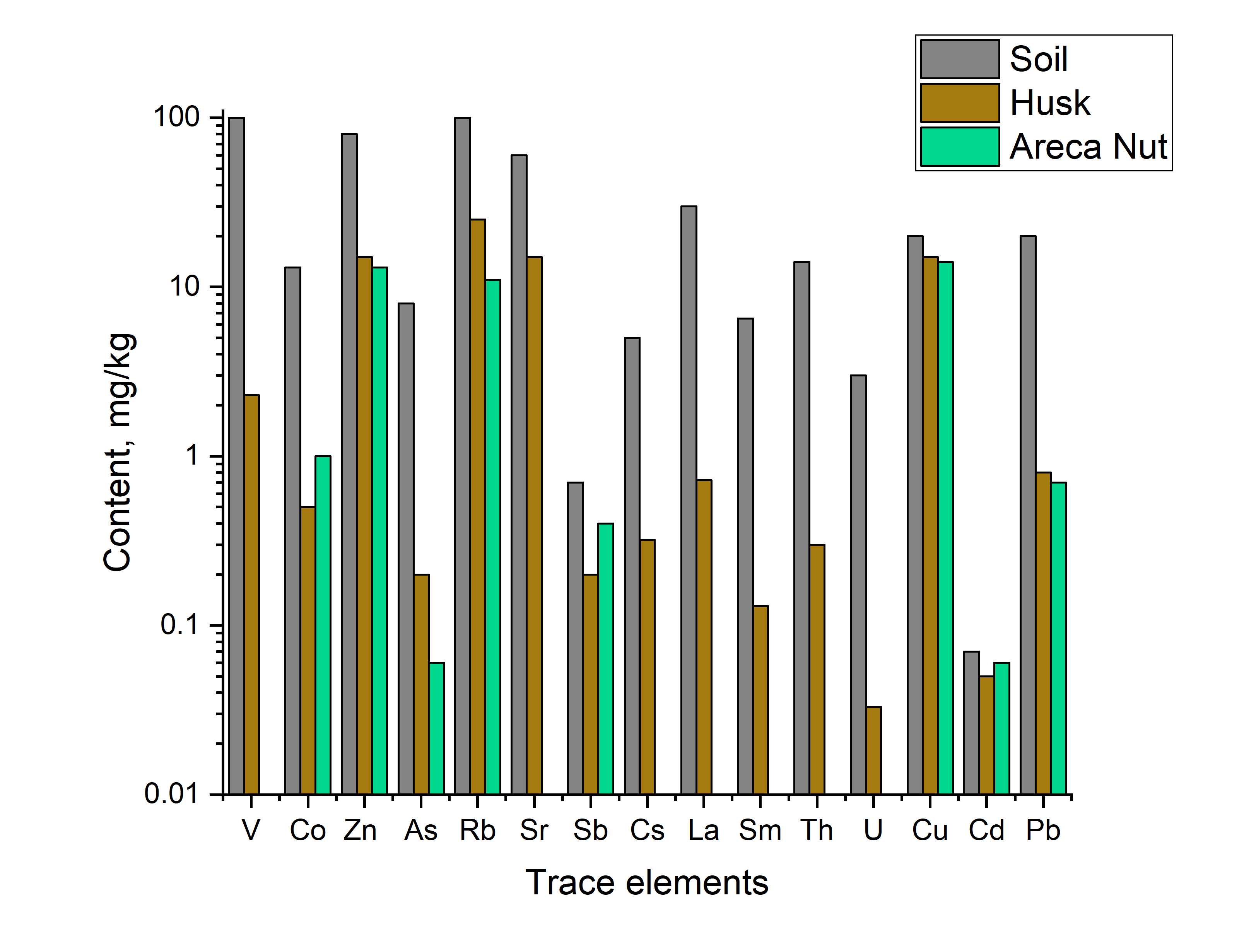 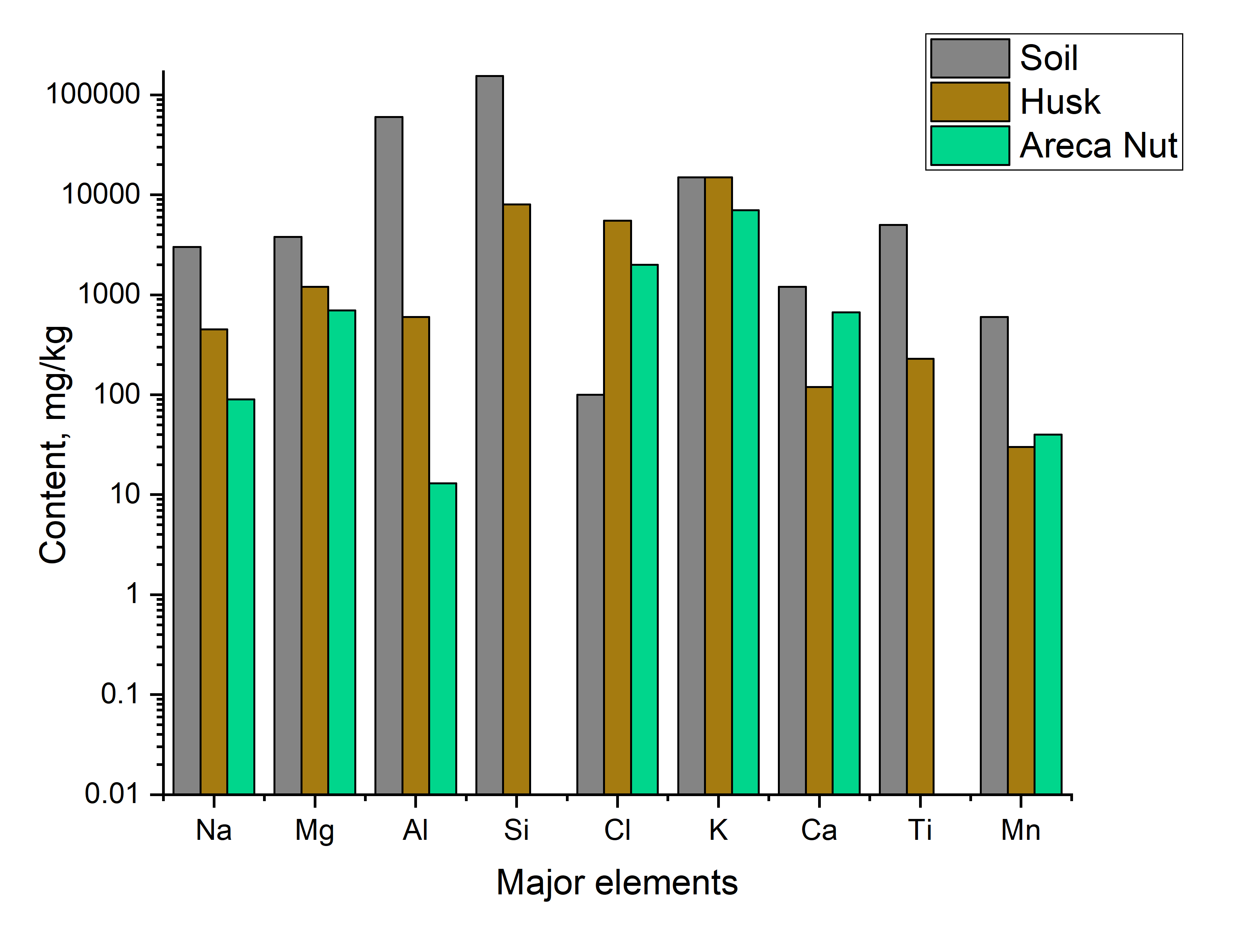 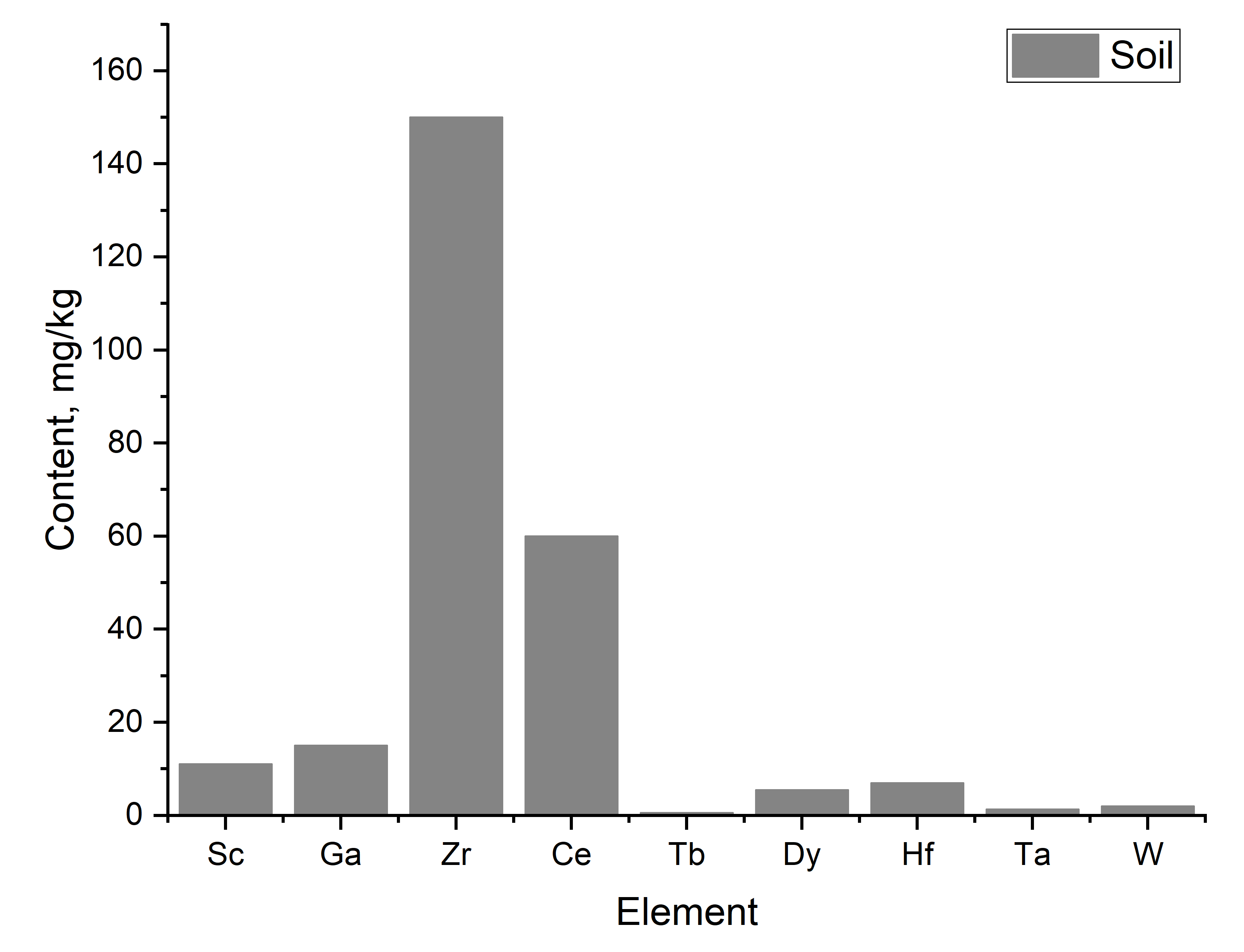 Bioaccumulation index
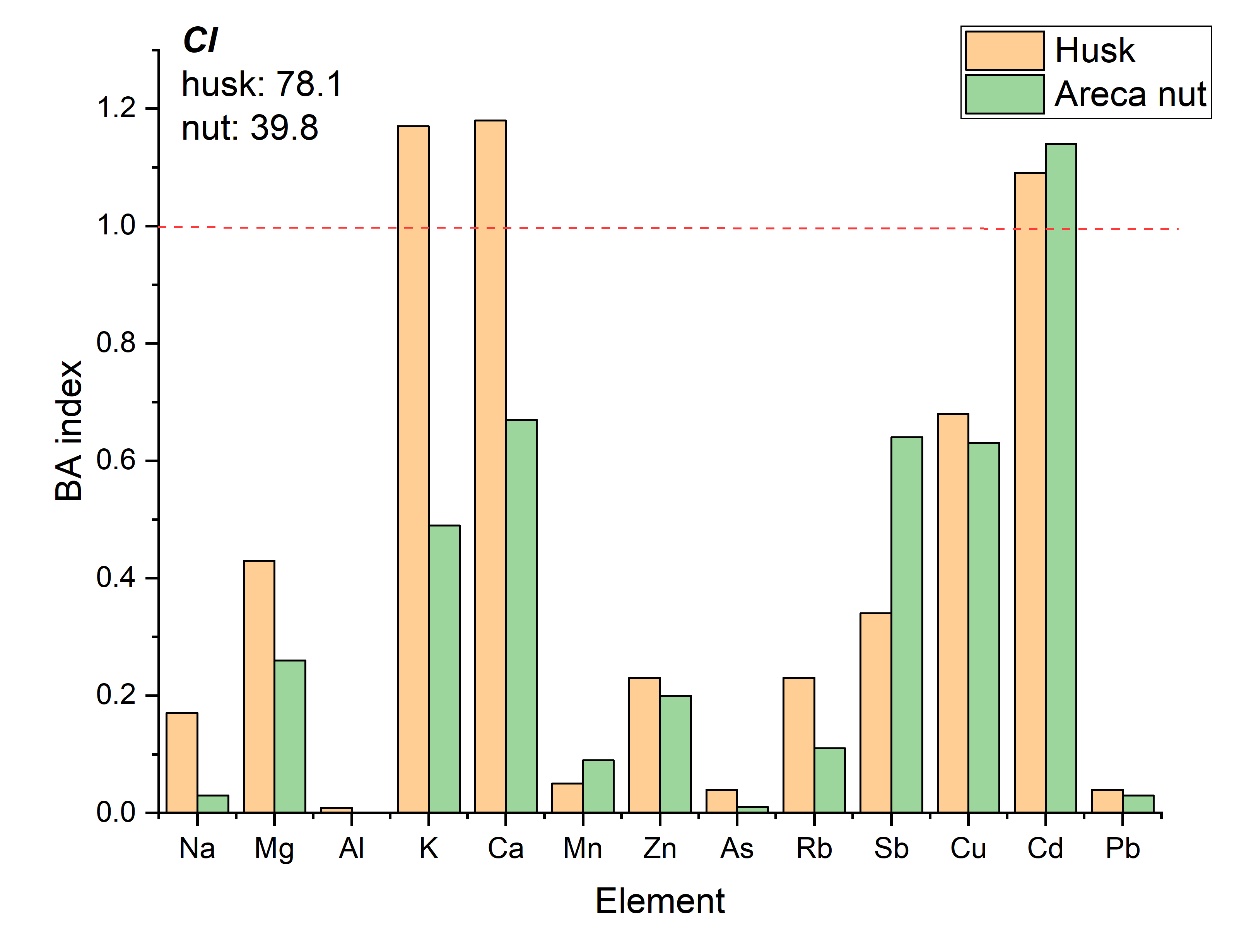 Contamination factor
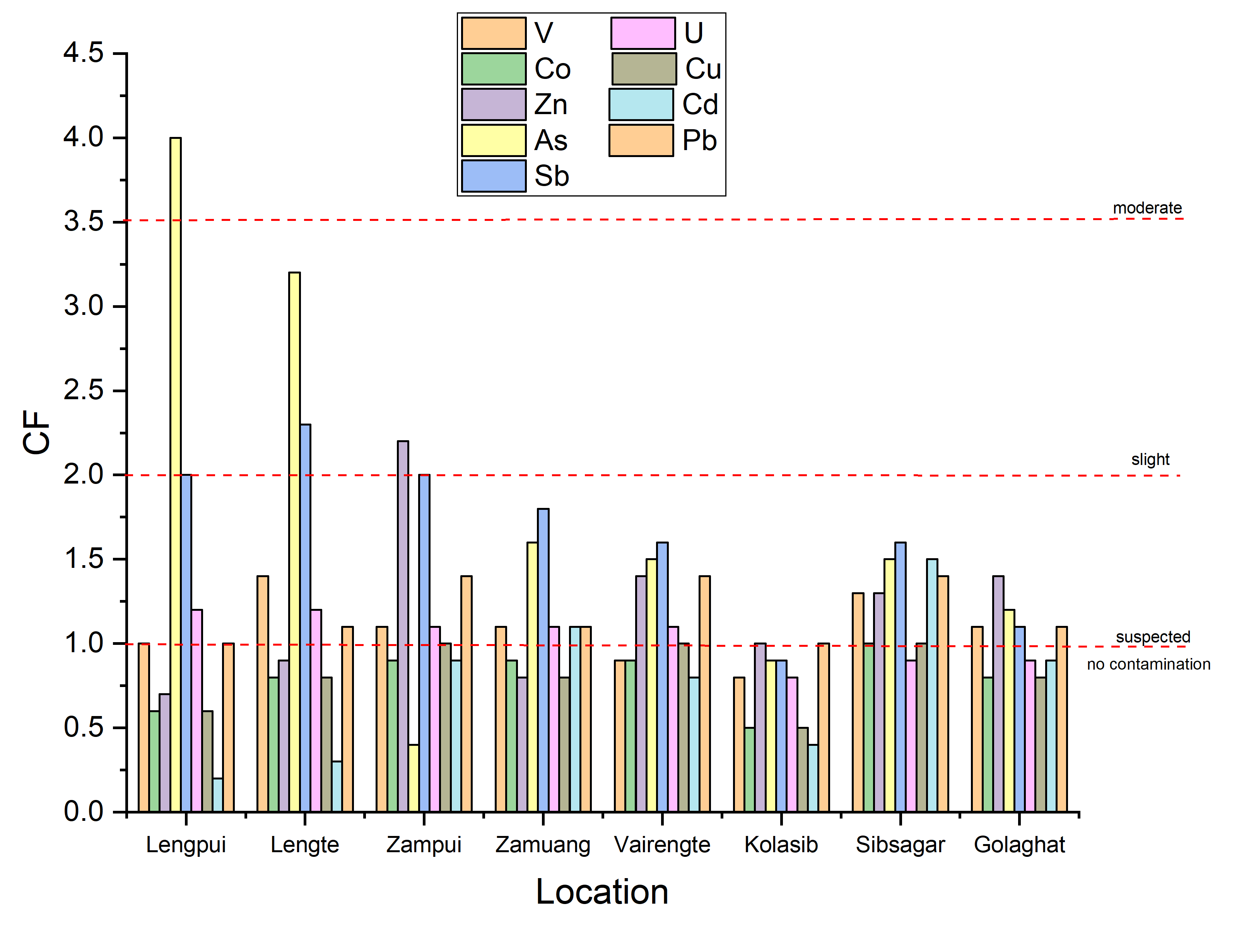 Conclusions
The concentration levels of 14 elements present in areca nut and husk of areca palm fruits besides concentrations of 34 elements present in the corresponding soil samples collected from NEI were determined, for the first time, using INAA and AAS.
The range of elemental concentration levels were at ppm to ppb levels in all areca palm fruit samples. No REEs were detected in areca nut samples.
 Pb content was relatively higher than FAO/WHO’s permissible levels, while As, Cd, and Cu contents were within the permissible levels in edible areca nuts. 
Based on the Indian standards for agricultural soils, NEI plantation soils may be classified as unpolluted soil which is consistent with the calculated pollution indices. 
More detailed studies need to be carried out using more areca samples to further assess the preliminary finding of the current study.
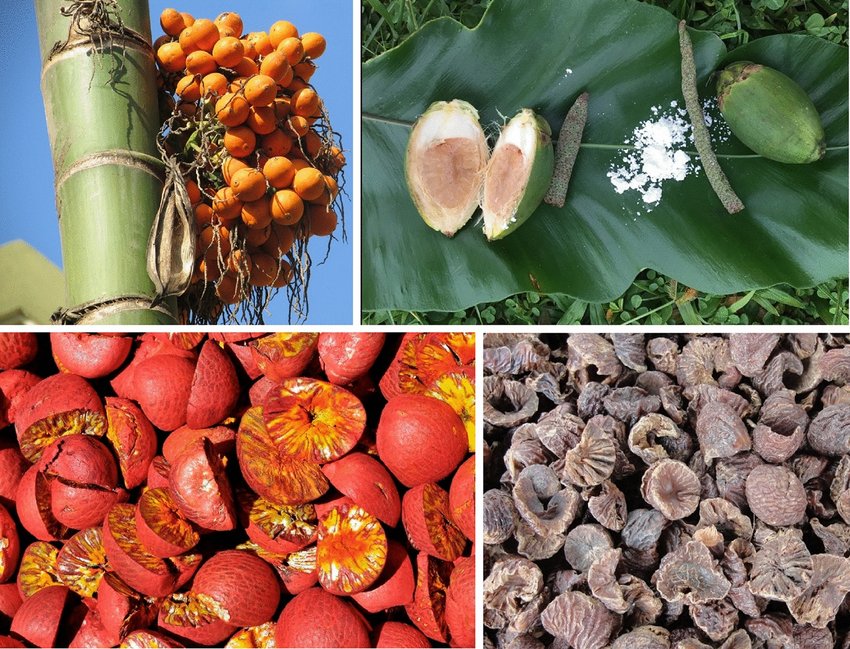 Thank you for your attention!